3. Ilmakehä ja tuulet
Ilmakehä
• Auringosta lähtee sähkömagneettista säteilyä ja hiukkassäteilyä. Ilmakehä suojaa maapalloa haitalliselta säteilyltä.
• Ilmakehä eli atmosfääri koostuu pääasiassa typestä, hapesta, erilaisista jalokaasuista ja hiilidioksidista sekä vesihöyrystä.
• Ilmakehä jaetaan koostumuksen mukaan alaosan tasalaatuiseen homosfääriin ja yläosan heterosfääriin, jossa eri kaasut muodostavat omia kerroksiaan.
• Lämpötilan mukaan ilmakehä voidaan jakaa troposfääriin, stratosfääriin, mesosfääriin ja termosfääriin.
• Ilmakehän yläosan kerrokset suojaavat maapalloa Auringon haitalliselta säteilyltä.
• Ultraviolettisäteilyltä suojaava otsonikerros sijaitsee stratosfäärissä.
3. Ilmakehä ja tuulet
Tuulet
• Tuuli syntyy ilmanpaine-eroista ja suuntautuu korkeapaineesta matalapaineeseen. Tuulen suuntaan vaikuttavat myös coriolisilmiö, kitka ja Maan vetovoima.
• Maapallolla on pysyviä matala- ja korkeapaineen alueita. Näiden välille syntyy pysyviä, samaan suuntaan puhaltavia tuulia, joita kutsutaan
planetaarisiksi tuuliksi. Planetaarisia tuulia ovat pasaatituulet, länsituulet ja itätuulet.
• Suihkuvirtaukset esiintyvät troposfäärin yläosassa ja vaikuttavat polaaririntaman matala- ja korkeapaineiden syntyyn.
• Monsuunituulet ovat alueellisia, vuodenaikojen mukaan suuntaa vaihtavia tuulia.
• Paikallistuulet ovat pienialaisia ja lyhytkestoisia tuulia. Paikallistuulia ovat maa- ja merituulet, laakso- ja vuorituulet sekä kylmät ja lämpimät laskutuulet.
Sähkömagneettisen säteilyn aallonpituudet
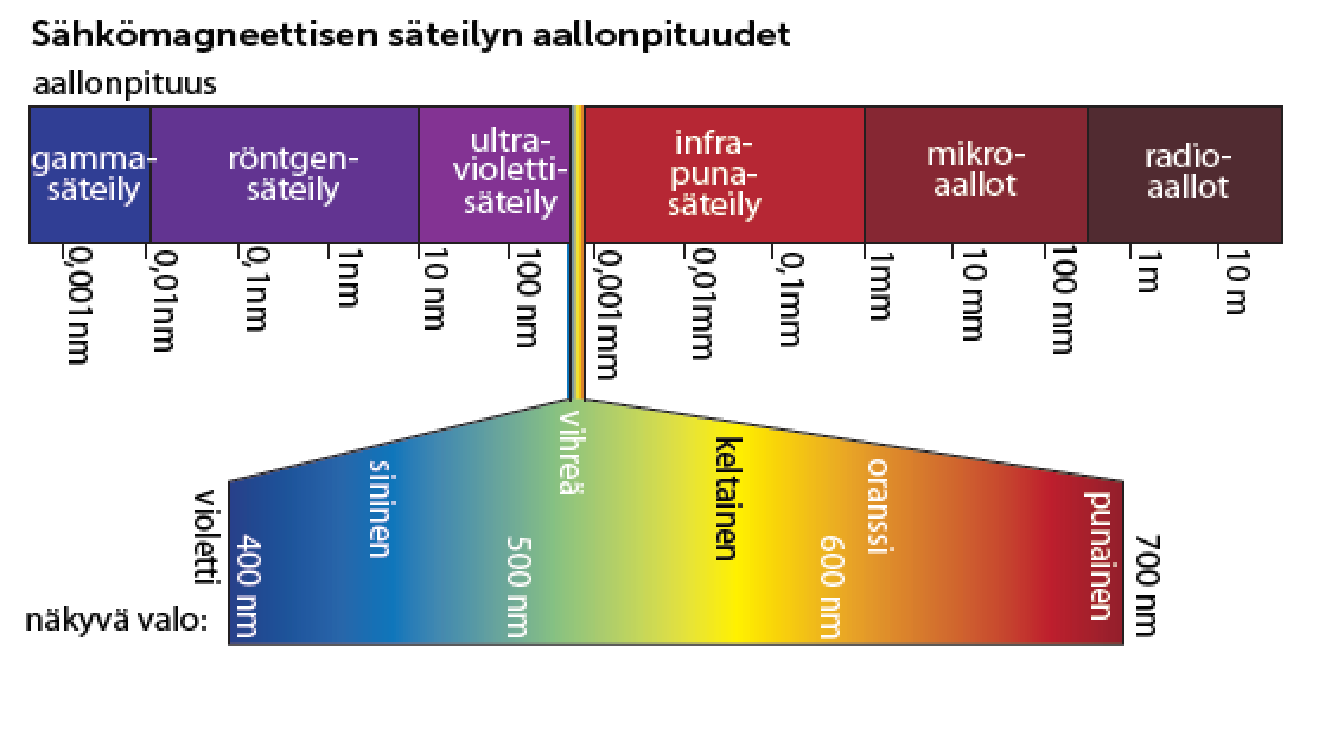 Maapallon magneettikenttä
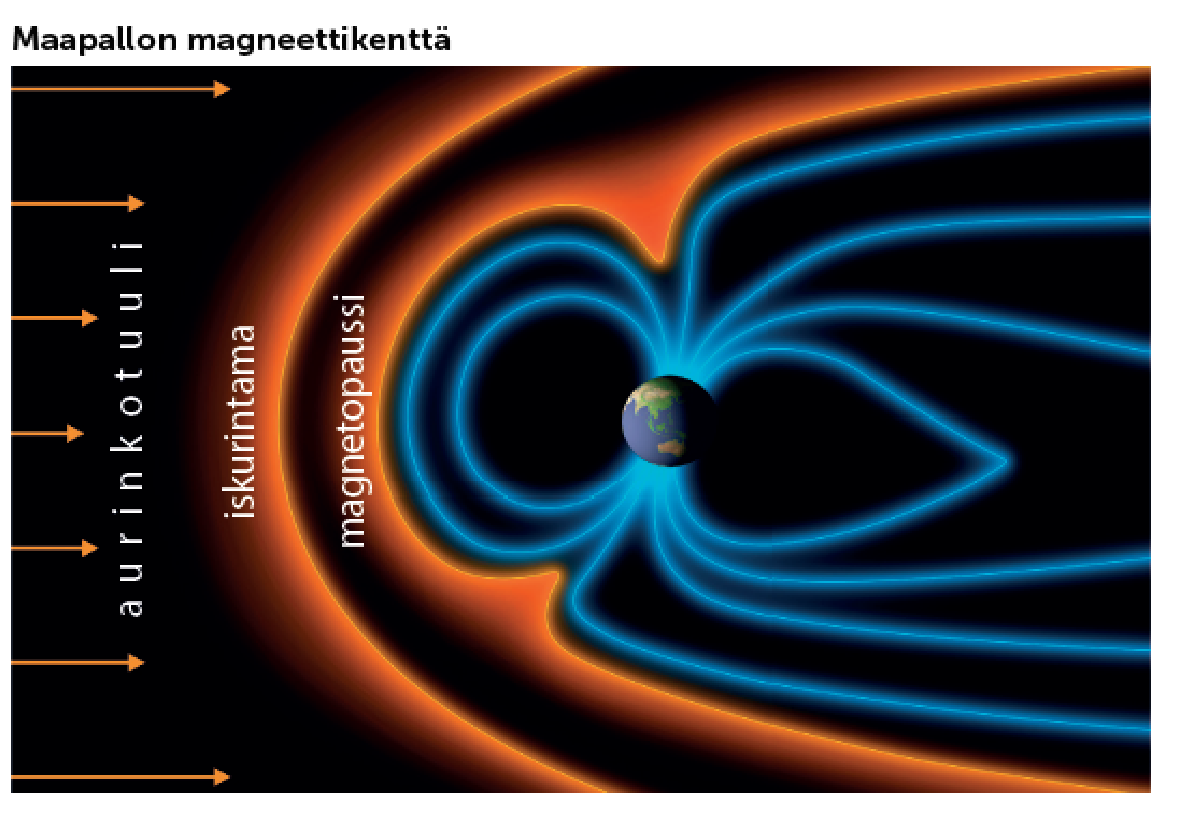 Ilmakehän rakenne
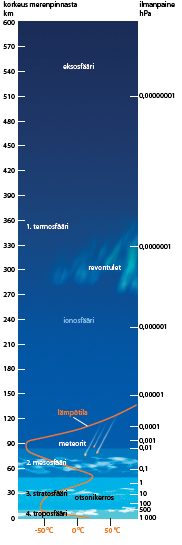 Ilmakehän kerrokset lämpötilojen mukaan
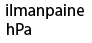 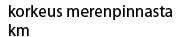 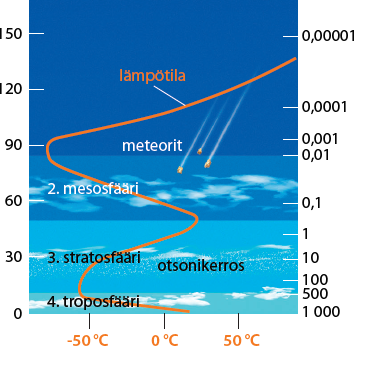 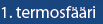 Ilmakehän kaasukoostumus homosfäärissä
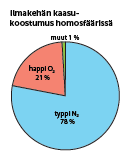 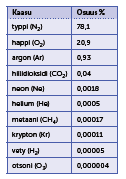 Auringon sähkömagneettisen säteilyn kulku ilmakehässä
UV-indeksi
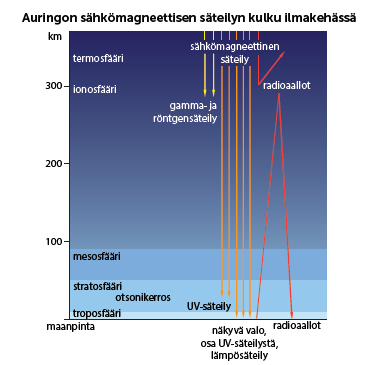 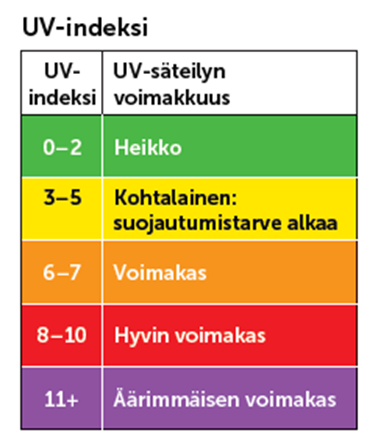 Tuulen synty
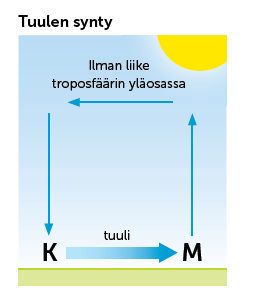 Tuulen suunnat eri pallonpuoliskoilla
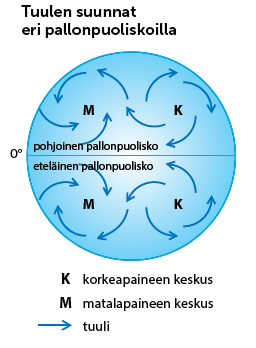 Planetaariset tuulet
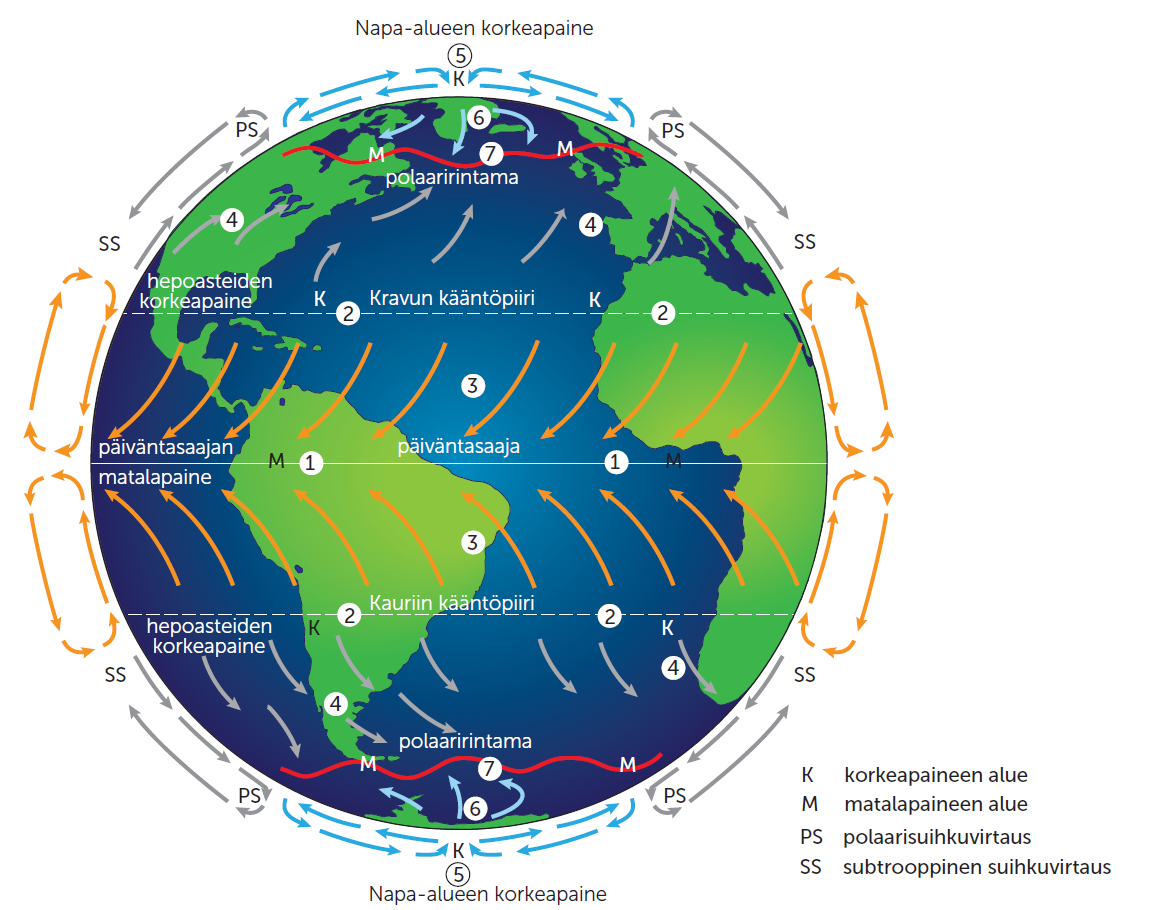 Ilman kierto troposfäärissä
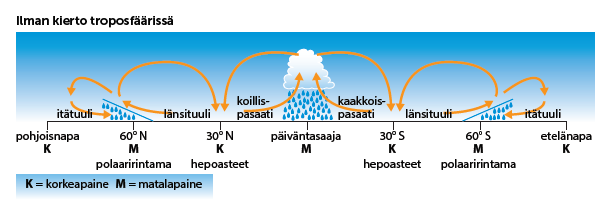 Esimerkki polaarisuihkuvirtauksen kulusta pohjoisella pallonpuoliskolla
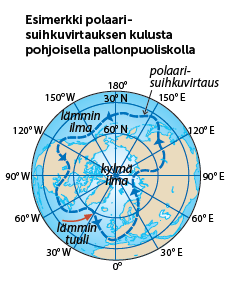 Monsuunituulet
Talvimonsuuni
Kesämonsuuni
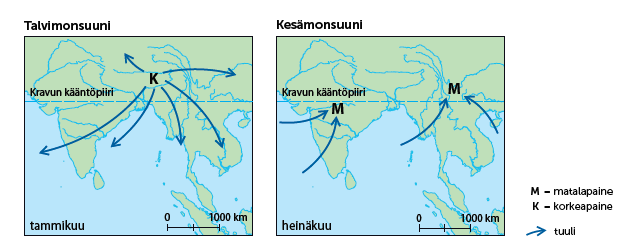 Päiväntasaajan matalapaineen sijainti tammikuussa ja heinäkuussa
Tammikuu
Heinäkuu
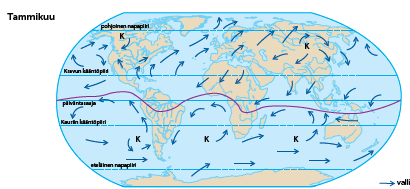 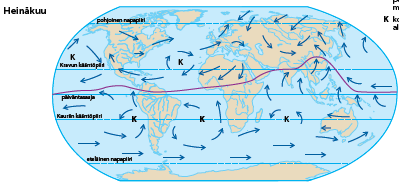 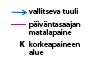 Maa- ja merituuli
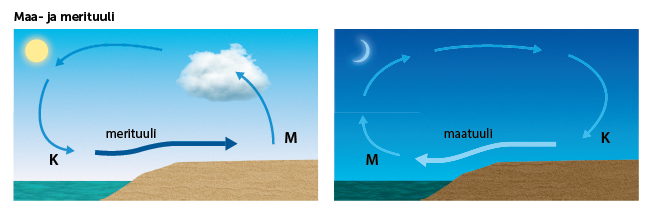 Laakso- ja vuorituuli
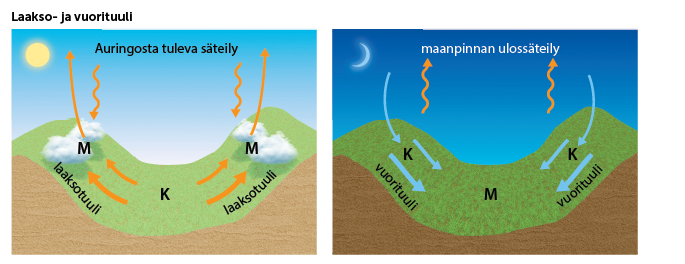 Kylmä laskutuuli
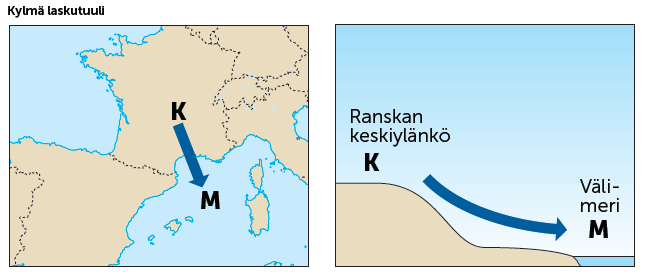 Lämmin laskutuuli
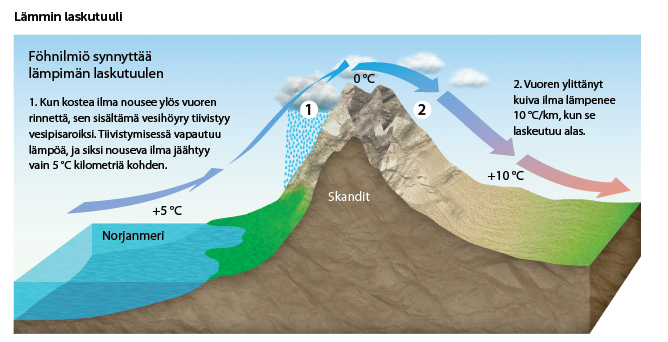